LES ECOLES DE PENSEE ET LEURS METHODES
Semestre II
1ere Année
L’école Matérialiste
Le matérialisme est une doctrine philosophique selon laquelle il n’existe pas d’autre substance que la matière. La conscience ne serait qu’un phénomène second, à rattacher à la matière. L’esprit et les idées ne constituent pas une réalité indépendante, ils ne sont que des effets de la matière. 
Le matérialisme est le système philosophique le plus ancien, le premier système chez les Grecs. Il va naître dans l’école de Milet au 6ème siècle avant notre ère, avec des philosophes comme Thalès.
L’école Matérialiste
Le matérialisme considère que la matière construit toute réalité et s'oppose au spiritualisme pour lequel l'esprit domine la matière. Matérialisme et spiritualisme sont des philosophies sur la nature de l'être. Leur opposition ne doit pas se confondre avec celle de l'idéalisme et du réalisme, qui sont des doctrines sur l'origine de la connaissance. D'une façon générale, le matérialisme rejette l'existence de l'âme, de l'esprit, de la vie éternelle. Il considère que la conscience, la pensée et les émotions sont les conséquences de mécanismes matériels. Pour le matérialisme, la mort du corps matériel entraine la disparition de la conscience et de la sensation d'exister. Le matérialisme considère que le monde résulte de mécanismes matériels, sans but et sans signification et que l'esprit est une illusion. Matérialisme et spiritualisme ne sont pas des doctrines du courant réaliste, leurs philosophies respectives reposent sur une représentation mentale de la réalité (idéalisme).
L’école matérialiste
Aristote (384-329) av J.C. 
Il est parmi les premiers philosophes matérialiste, pour lui, contrairement à son maitre Platon, il faut analyser la cité (société) comme un phénomène naturel (réel). 
Pour cela, il considère la famille comme première cellule naturelle.
L’école matérialiste
La séparation matérialiste et l’ordre social selon Aristote:
Selon cette division sociale, c’est l’intelligence des individus qui détermine leur rang social.
L’école matérialiste
Il apparait dans l’Antiquité entre le 4ème et le 5ème siècle av. J.C. (Thalès, Héraclite, Epicure) 
Locke (1632-1704) déclare que nos idées ne peuvent venir que de notre expérience de monde extérieur.
L’école matérialiste
le matérialisme historique : 
La question centrale de la philosophie réside dans le rapport entre la pensée et l’existence, entre l’esprit et la nature. 
F. Angels (1820-1895), Marx (1818-1883).
L’école matérialiste
le matérialisme historique : 
Superstructure                                       Idéologie et institutions
			
					 Rapports sociaux de production
                                           Division sociale du travail
Infrastructure
					
					                   Base technique							             Mode de production et forces productives
L’école matérialiste
Le matérialisme historique repose sur deux grands principes:
 Il relie l’explication des phénomènes aux causes matérielles ( conscience – Cerveau).
 Toute hypothèse théorique doit être vérifiée par l’expérience ou l’observation.
L’école matérialiste
Critique de l’école matérialiste: 
 le monde est bel et bien composé de l’esprit, de l’âme, des aspects non-saisissables que par notre perception. 
L’esprit et la matière constituent deux faces d’une même pièce. 
 Nos idées viennent aussi de l’intuition et de notre conscience profonde et pas seulement de l’expérience.
L’école rationaliste
Le rationalisme : 
C’est un courant philosophique qui postule que la raison est la source principale et test de la connaissance. 
Le rationalisme est un courant de pensée qui suppose que le monde est ordonné selon des règles et que l'être humain peut les comprendre parce qu'il est rationnel. 
le rationalisme caractérise, dans la théorie de la connaissance, une position qui accorde la priorité à la pensée pure par rapport à l’expérience sensible.
L’école rationaliste
Le rationalisme : 
Le rationalisme considère la raison comme une faculté capable de saisir les vérités au-delà de la portée de la perception sensorielle.
L’école rationaliste
Le rationalisme : 
Plusieurs philosophes de l’antiquité sont considérés comme des adeptes de rationalisme tels que:
Platon qui considère que la géométrie ne peut être saisie et appréhendée par les sens mais par la raison .
Aristote , ce dernier a contribué au courant rationaliste par  l’utilisation de syllogisme qui est une démonstration rationnelle de la vérité et de la connaissance scientifique.
L’école rationaliste
Le rationalisme : 
Descartes (1596 -1650) « le discours de la méthode » 
considéré comme le père de rationalisme moderne avec son postulat : Je pense donc je suis. 
Il a tenté de rendre la philosophie stricte et rigoureuse comme les math avec son principe de doute positif.
L’école empiriste
L’empirisme :
C’est une doctrine philosophique selon laquelle toute connaissance découle et résulte de l’expérience.
L’école empiriste
L’empirisme :
 ils croient à la méthode expérimentale.
« l'empirisme considère que la connaissance se fonde sur l'accumulation d'observations et de faits mesurables, dont on peut extraire des lois générales par un raisonnement inductif, allant par conséquent du concret à l'abstrait ».
Les principaux philosophes empiristes
Alhazen IBN ELHAITHEM (965-1040): considéré comme le premier empiriste et scientifique en adoptant la méthode scientifique expérimentale.
 Francis Bacon (1561-1626): fondateur de l’empirisme moderne, la science doit être fondée sur l’observation des faits naturels. 
 John Locke (1632-1704): l'expérience vient de nos sensations et de notre réflexion.
 George Berkeley (1685-1753): pense qu'une chaise existe parce qu'elle est perçu par l'individu. Ainsi, une chose existe dans la mesure ou nous sommes capable de la percevoir. L'esprit donne à la chaise sa réalité. Un arbre qui tombe dans la forêt ne fera du bruit que si quelqu'un est là pour l'entendre.
 David Hume (1711-1776): nouvelle manière d'étudier l'homme, en lui appliquant les méthodes des sciences de la nature.
Les principaux philosophes empiristes
05. David Hume (1711-1776): nouvelle manière d'étudier l'homme, en lui appliquant les méthodes des sciences de la nature. Dans son Traité de la nature humaine
« L'homme est pour lui-même la mesure de toute chose : tout ce qui est connu par l'homme est produit par l'esprit humain, et cela, quel que soit le domaine et le niveau de science ou de pertinence dont on parle. Par conséquent, plutôt que de se limiter à une compréhension limitée des lois de la nature, mieux vaut commencer par comprendre le fonctionnement de l'être humain lui-même, la manière dont il développe des connaissances (certaines ou non), pour ensuite se pencher sur d'autres objets. Dans cette démarche, l'homme est à la fois le sujet et l'objet de son enquête. Il est traité en tant que phénomène, et le but est de connaître les règles et les lois qui le constituent. Le Traité de la nature humaine poursuit ainsi un but de modélisation de l'esprit humain : il s'agit de comprendre le fonctionnement de l'esprit »
L’école positiviste
AUGUSTE Comte (1798–1857) :
Auguste Comte est né à Montpellier le 19 janvier 1798 Comte meurt à Paris le 5 septembre 1857
L’école positiviste
AUGUSTE Comte (1798–1857) :
Pour Comte, l'unité réelle de l'analyse sociologique est la société. La société inclut l'« ensemble de l'espèce humaine » c'est à lui que l'on doit le mot  même de « sociologie » pour désigner cette nouvelle discipline sociale.
L’école positiviste
:
Deux principes de Comte Auguste
a) une complémentarité des fonctions 
b) un développement progressif. (l'intelligence). 
Une société trois éléments : l'individu, la famille, et les « combinaisons » sociales. 
à ses sentiments tandis que lui utilise son intelligence.
L’école positiviste
Le positivisme, dans la philosophie occidentale:
Positivisme : doctrine, inspirée par A. Comte, qui se réclame de la seule connaissance des faits, de l’expérience scientifique.
L’école positiviste
Le positivisme, dans la philosophie occidentale:
Le positivisme est le système philosophique fondé par Auguste Comte qui considère que l'homme ne peut atteindre les choses en elle-même et que seuls les faits expérimentés ont une valeur universelle. Il a pour but de codifier les connaissances dites "positives", celles qui découlent directement de l'observation et de l'expérience et d'éliminer tout ce qui subit l'influence de la métaphysique.
L’école positiviste
Le positivisme, dans la philosophie occidentale:
désigne généralement tout système qui se limite aux données de l'expérience et exclut les spéculations a priori ou métaphysiques. 

Plus précisément, le terme désigne la pensée du philosophe français Auguste Comte (1798–1857).
L’école positiviste
Le positivisme:
Pour comprendre et appréhender le courant positiviste et le courant constructiviste, il faut d’abord revenir aux origines de débat entre le choix de modèle à suivre en sciences humaines et sociales, où l’on trouve deux visions opposées.
modèle
= ensemble des méthodes et techniques utilisées pour étudier les phénomènes sociaux
L’école positiviste
Positivisme Vs Constructivisme:
L’école positiviste
Le positivisme:
Scientisme : croyance en la vertu des sciences pour résoudre tous les maux et les interrogations d’une société, tous ses problèmes pratiques, moraux, politiques, économiques... la science est aussi considérée comme le seul savoir légitime et authentique
L’école positiviste
Origines de positivisme:
L’origine de cette vision de positivisme se trouve clairement dans les siècles des lumières, l’une des doctrines qui a marqué ce siècle est l’empirisme (Hume, Lock) mettant l’expérience sensorielle au centre de la connaissance scientifique.
01
L’école positiviste
Origines de positivisme:
Ainsi que dans l’œuvre de A. Comte, en particulier, ses cours de philosophie positive, où il a divisé le développement de l’humanité et même des différentes sciences en trois principales phases ce que lui appelle la loi des trois états :
02
L’école positiviste
Origines de positivisme:
L’école positiviste
Origines de positivisme:
La loi des trois états
État scientifique positif
État métaphysique
État théologique
L’école positiviste
Origines de positivisme:
La loi des trois états
État scientifique positif
État théologique
Dans le premier, ou soi-disant les phénomènes théologiques , naturels et de stade sont expliqués comme les résultats de pouvoirs surnaturels ou divins. Peu importe que la religion est polythéiste ou monothéiste ; dans les deux cas, on pense que des pouvoirs ou des volontés miraculeux produisent les événements observés.
État métaphysique
L’école positiviste
Origines de positivisme:
La loi des trois états
État métaphysique
État scientifique positif
La seconde phase, dite métaphysique, n’est parfois que théologie dépersonnalisée: on suppose que les processus observables de la nature découlent de pouvoirs impersonnels, de qualités occultes, de forces vitales ou d’ entéléchies (principes de perfectionnement interne). .
État théologique
L’école positiviste
Origines de positivisme:
La loi des trois états
État scientifique positif
dans la troisième phase, la phase scientifique ou «positive», d’où le titre de magnum opus de Comte: Cours de philosophie positive (1830-1842) - car il prétend ne s'intéresser qu'aux faits positifs. La tâche des sciences et de la connaissance en général consiste à étudier les faits et les régularités de la nature et de la société et à formuler les régularités comme (descriptives)Laws.
État métaphysique
État théologique
L’école positiviste
Caractéristiques de la loi des trois états :
Une loi progressive
Générale 
Linéaire d’évolution de l’esprit humain 
 Tous les domaines de connaissance (astronomie, physique, chimie, physiologie, physique sociale ou sociologie,) passent par ces trois stades. 
Elle recherche des lois, et non plus des causes (premières ou finales) comme les analyses théologique et métaphysique
L’école positiviste
Critique de positivisme :
Tout ce qui dépasse cette expérience est irréel et n’existe pas
Ce courant nie la volonté des individus
C’est la nature et le biologique qui fait que ces derniers agissent.
Le prétendu esprit positif n’est en fin de compte une riposte à l’hégémonie de l’église et aux papes qui refusent toute explication sortant de cadre de l’église .
L’école fonctionnaliste
Définitions
Le fonctionnalisme est une théorie sociologique et anthropologique qui propose une lecture du fonctionnement de la société sur la base des éléments qui assurent sa stabilité. La notion de fonction fait référence au rôle joué par un « organe social » (institution) dans une organisation sociale donnée.
le terme « fonctionnalisme » désigne un modèle d’analyse dans lequel les faits sociaux sont appréhendés selon la fonction qu’ils remplissent dans un système plus global.
L’école fonctionnaliste
Définition : La fonction
La fonction : le concept ‘’fonction’’ a plusieurs significations parmi lesquelles on trouve:
Poste occupé ( statut, …)
 tâches assignées, 
 relation mathématique ou corrélation X est fonction de Y…
 conception organique ( contribution d’un organe…)
L’école fonctionnaliste
Définition : Système
Ensemble organisé de principes coordonnés de façon à former un tout scientifique ou un corps de doctrine
Définition : Structure
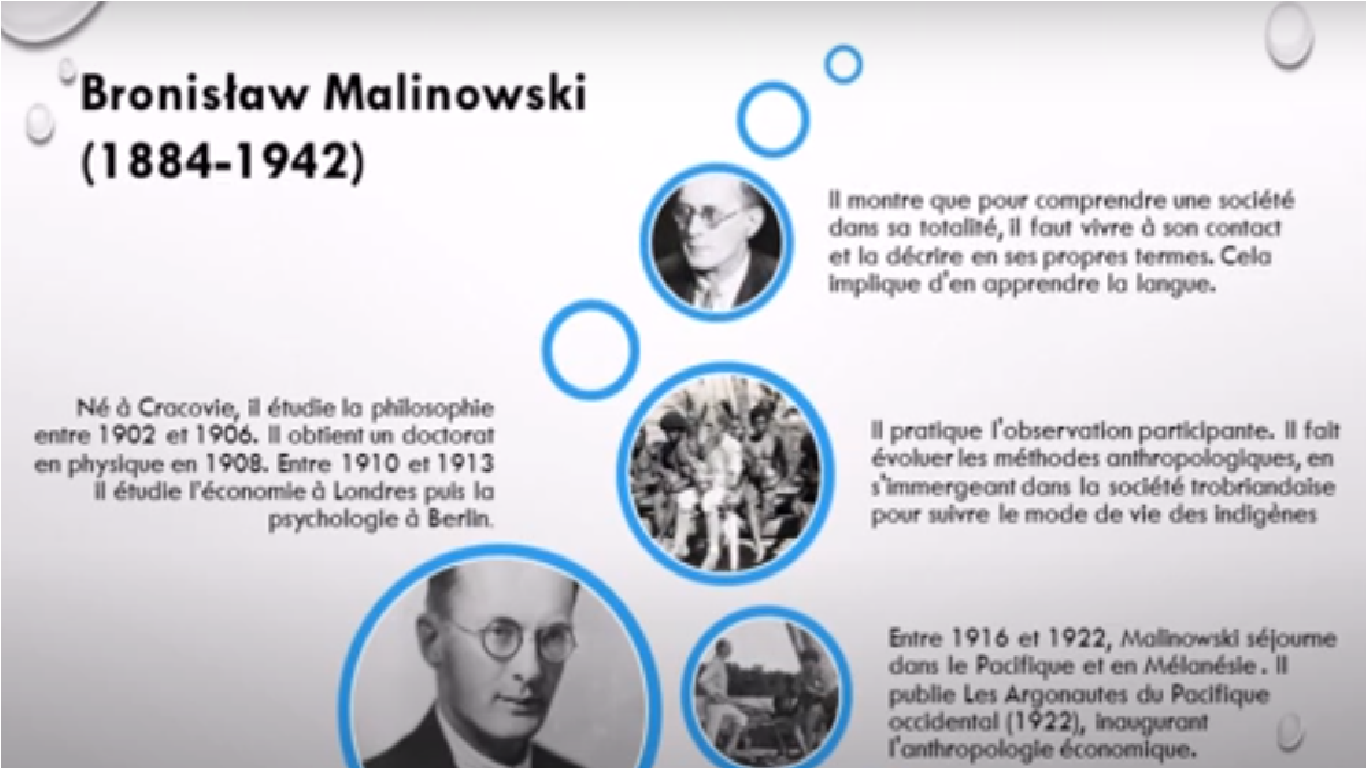 L’école fonctionnaliste
L’émergence de Fonctionnalisme
Bronislaw MALINOWSKI: considéré comme le père fondateur de fonctionnalisme,
L’école fonctionnaliste
L’émergence de Fonctionnalisme
Bronislaw MALINOWSKI: 
Usage stricte de l’observation participante;  
chaque société est caractérisée par une culture originale; (un tout cohérent: art, la religion, la technique, et comment elles sont reliées)
 la culture doit être étudiée dans sa totalité sans division (l(unité de la culture) 
  tous les éléments culturels ont une fonction 
une société ne doit pas être analysée à partir de son histoire mais de son fonctionnement. À l’encontre de la théorie diffusionniste ou évolutionniste en anthropologie.
[Speaker Notes: Dans l’encyclopédie des sciences sociales de 1931, Malinowski dit  «  étudier les traits culturels de façon atomistiques en les isolant est une méthode qu’on doit considérer comme stérile parce que la signification de la culture consiste dans la relation entre ses éléments de sorte que l’existence de complexe culturel accidentel ou fortuit est inadmissible »]
L’école fonctionnaliste
L’émergence de Fonctionnalisme
Trois postulats à la base de sa théorie:
Postulat de l’unité fonctionnelle: tout élément d’un système est fonctionnel pour le système social tout entier.
Postulat du fonctionnalisme universel: chaque élément social et culturel remplit une fonction dans le système.
Postulat de nécessité: chaque élément est indispensable au système.
Radcliff-Brown (1881-1955), anthropologue et ethnographe britannique introduit néanmoins une nuance dans le postulat du fonctionnalisme universel et dans le postulat de nécessité: tout élément du système ne remplit pas nécessairement une fonction et des éléments identiques peuvent remplir une fonction différente.
[Speaker Notes: Dans l’encyclopédie des sciences sociales de 1931, Malinowski dit  «  étudier les traits culturels de façon atomistiques en les isolant est une méthode qu’on doit considérer comme stérile parce que la signification de la culture consiste dans la relation entre ses éléments de sorte que l’existence de complexe culturel accidentel ou fortuit est inadmissible »]
L’école fonctionnaliste
Structuro- Fonctionnalisme
Le structuro-fonctionnalisme : la deuxième forme de fonctionnalisme se trouve essentiellement chez Talcott PARSONS,
 Fonder une théorie générale de l’action ( qui explique tout). 
  Parsons voit l’action sociale comme un système
 le système se compose de : 
- un acteur (individu, org,….)
 - un but 
- un environnement
- des règles
L’école fonctionnaliste
Structuro- Fonctionnalisme
Le système d’action humaine est composé selon PARSONS de: 

Le système culturel
Le système social
Le système de la personnalité
Le système biologique
L’école fonctionnaliste
Structuro- Fonctionnalisme
Quatre fonctions sont nécessaires pour maintenir le système, il s’agit du modèle AGIL:

A (Adaptation): adaptation au milieu de vie d’où il obtient ses ressources.
G (Goal attainment): réalisation de buts collectifs.
I (Integration): nécessaire pour la coordination et la stabilisation du système.
L (Latent patterns maintenance): maintien des modèles de contrôle.
L’école fonctionnaliste
Fonctionnalisme de moyenne portée
l’artisan de cette variante de fonctionnalisme est le sociologue américain et praticien social Robert MERTON une vision modérée née des critiques adressées aux initiateurs de ce courant.

postulat de l’unité fonctionnelle selon lequel les éléments culturels et les activités sociales sont fonctionnels pour le système tout entier. Or Merton suggère que ce qui est fonctionnel pour un groupe peut ne pas l’être pour un autre groupe.
L’école fonctionnaliste
Fonctionnalisme de moyenne portée
Il refuse le postulat de fonctionnalisme universel, suivant lesquels tous les éléments sociaux ont une fonction positive, pour lui les éléments peuvent être fonctionnels, dysfonctionnels ou même afonctionnels.
L’école fonctionnaliste
L’école fonctionnaliste
L’émergence de Fonctionnalisme
Chaque génération de fonctionnalistes a utilisé un ou deux concepts pour expliciter sa vision : 
Dans le fonctionnalisme absolu ( Malinovski et Brown ont fait recours au concept de culture comme un tout cohérant.
Pour les structuro-fonctionnalistes le concept de structure est central pour comprendre leur vision 
 Quant à Persons Talcott, le concept de système est plutôt très adapté pour expliquer sa théorie